Bài 23 : HỢP CHẤT CARBONYL
Oxi hóa
Oxi hóa
Alcohol bậc II
ketone
aldehyde
Alcohol bậc I
Khử
Khử
IV.  Tính chất hóa học:
Giữa hợp chất alcohol và hợp chất carbonyl có mối quan hệ với nhau như thế nào về tính chất hóa học?
Vậy phản ứng khử của hợp chất carbonyl xảy ra như thế nào?
Bài 23 : HỢP CHẤT CARBONYL
IV.  Tính chất hóa học:
1. Phản ứng khử :
Các hợp chất carbonyl bị khử bởi các tác nhân khử như NaBH4, LiBH4, … (kí hiệu H ) tạo thành các alcohol tương ứng.
CH3CH2-OH
CH3CH=O  +  2[H
ethanal	                                                  ethanol
CH3CH(OH)CH3
CH3 COCH3  +  2[H
Propanone                                               propan-2-ol
Bài 23 : HỢP CHẤT CARBONYL
Bài tập 3:
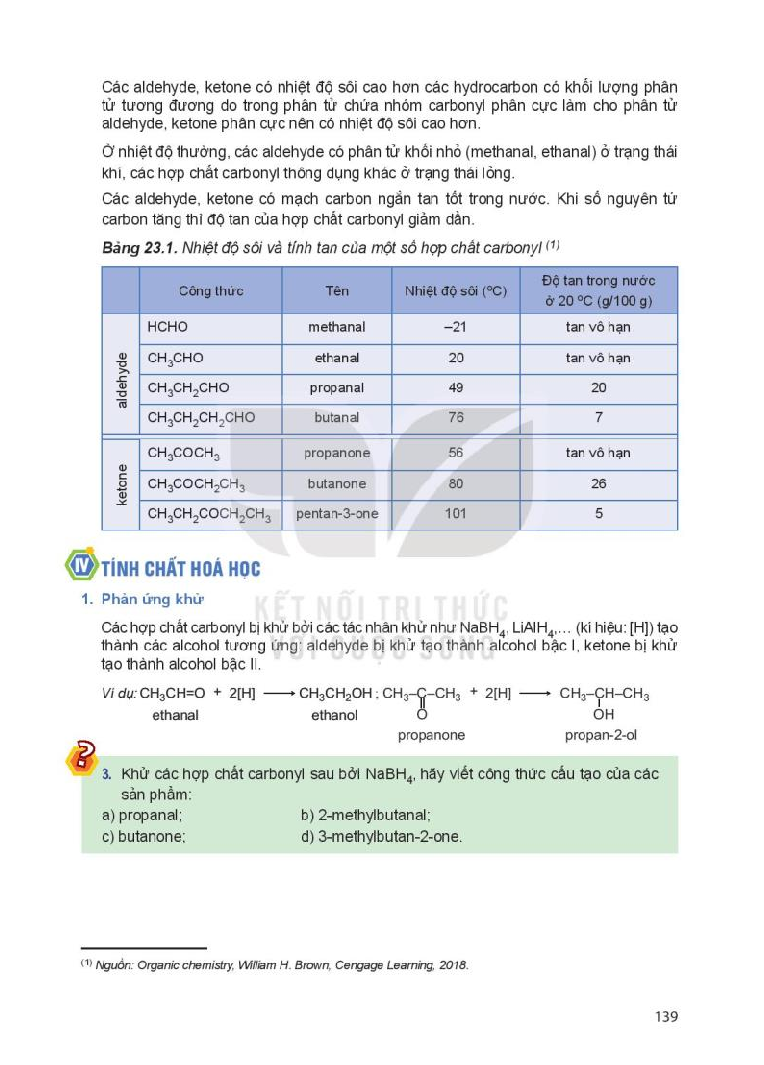 Bài giải:
a) CH3CH2CH=O + 2H → CH3CH2CH2OH.
b)CH3CH2CH(CH3)CHO + 2H → CH3CH2CH(CH3)CH2OH.
c) CH3COCH2CH3 + 2H → CH3CH(OH)CH2CH3.
d) CH3CH(CH3)COCH3  + 2H → CH3CH(CH3)CH(OH)CH3
Bài 23 : HỢP CHẤT CARBONYL
2.  Phản ứng oxi hóa của aldehyde
a.  Phản ứng oxi hóa aldehyde  bởi nước bromine
CH3CHO +        Br2    +  H2O        →   CH3COOH +        2HBr
Chất khử
Chất oxi hóa
Kết luận: Anđehit làm mất màu dung dịch brom
IV. Tính chất hóa học
Bài 23 : HỢP CHẤT CARBONYL
Ngoài phản ứng oxi hóa bởi nước bromine, các hợp chất aldehyde còn có khả năng tham gia một số phản ứng oxi hóa với bởi thuốc thử Tollens và copper (II) hydroxide. Chúng ta cùng làm thí nghiệm chứng minh nhá.
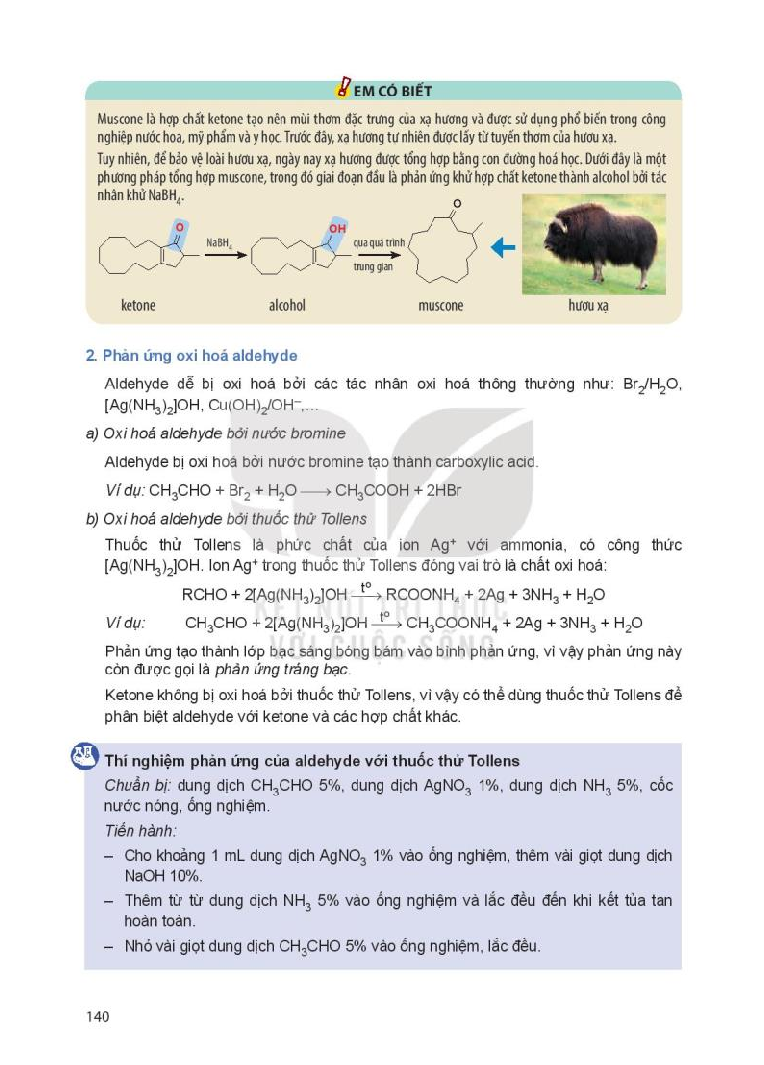 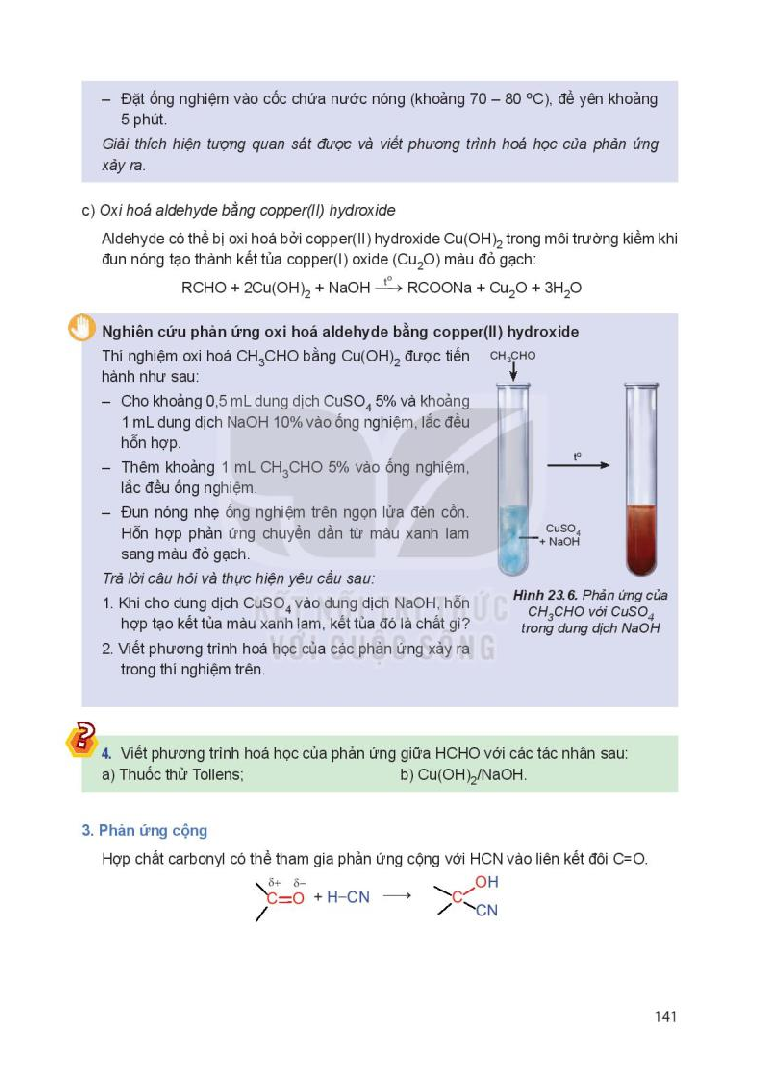 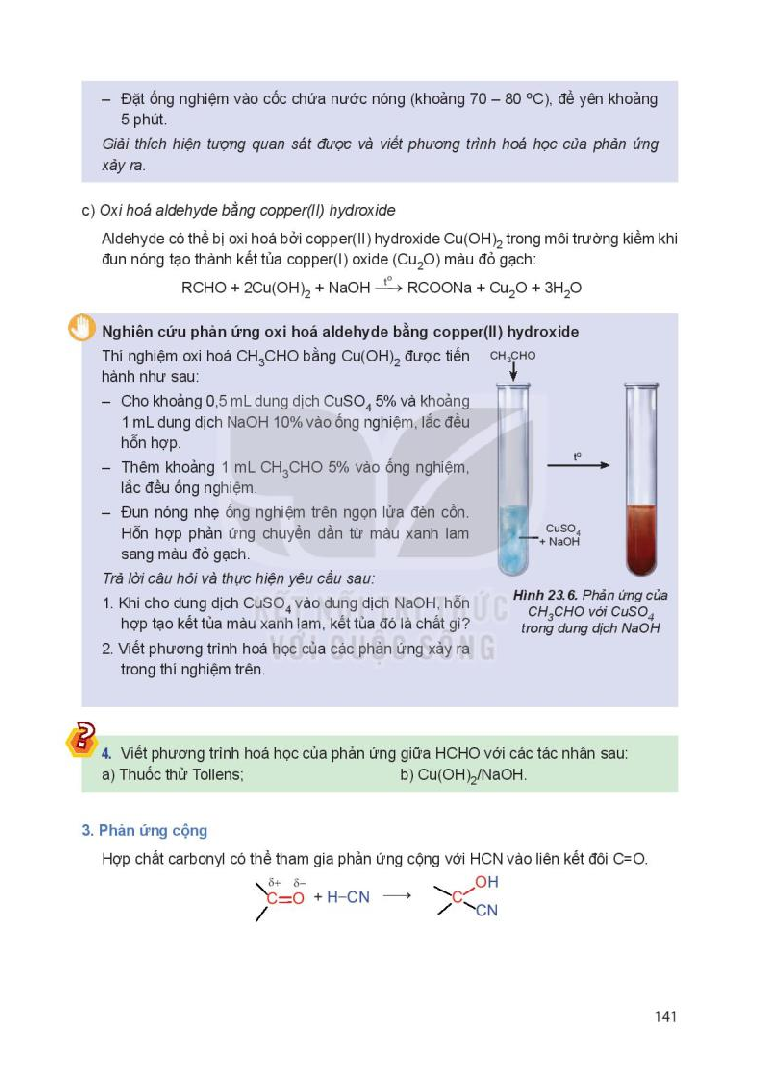 Bài 23 : HỢP CHẤT CARBONYL
2.  Phản ứng oxi hóa của aldehyde
a.  Phản ứng oxi hóa aldehyde  bởi nước bromine
CH3CHO +        Br2    +  H2O        →   CH3COOH +        2HBr
Chất khử
Chất oxi hóa
Kết luận: Anđehit làm mất màu dung dịch brom
b.  Phản ứng oxi hóa aldehyde  bởi thuốc thử Tollens
* Chúng ta cùng làm thí nghiệm nha( hoặc xem video thí nghiệm nếu không có đk tiến hành)
IV. Tính chất hóa học
TQ: RCH=O + 2[Ag(NH3)2]OH               R–COONH4 + 2Ag  + 3NH3+ H2O
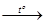 VD: CH3CH=O + 2[Ag(NH3)2]OH             CH3–COONH4 + 2Ag  + 3NH3+ H2O
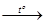 Bài 23 : HỢP CHẤT CARBONYL
2.  Phản ứng oxi hóa của aldehyde
c.  Phản ứng oxi hóa aldehyde  bằng copper (II) hydroxide
RCHO +    2Cu(OH)2 + NaOH                      RCOONa + Cu2O   + 3H2O
Chất khử
Chất oxi hóa
Đỏ gạch
Bài 23 : HỢP CHẤT CARBONYL
IV
IV. Tính chất hóa học
Bài 23 : HỢP CHẤT CARBONYL
Bài tập 4:
Viết phương trình hóa học của phản ứng giữa HCHO với các tác nhân sau:  
a) Thuốc thử tollens          
b) Cu(OH)2/NaOH
Bài giải:
a) HCHO + 2Ag(NH3)2OH HCOONH4 +   2Ag + 3NH3 + H2O.
b) HCHO + 2Cu(OH)2 + NaOH HCOONa  + Cu2O + 3H2O.